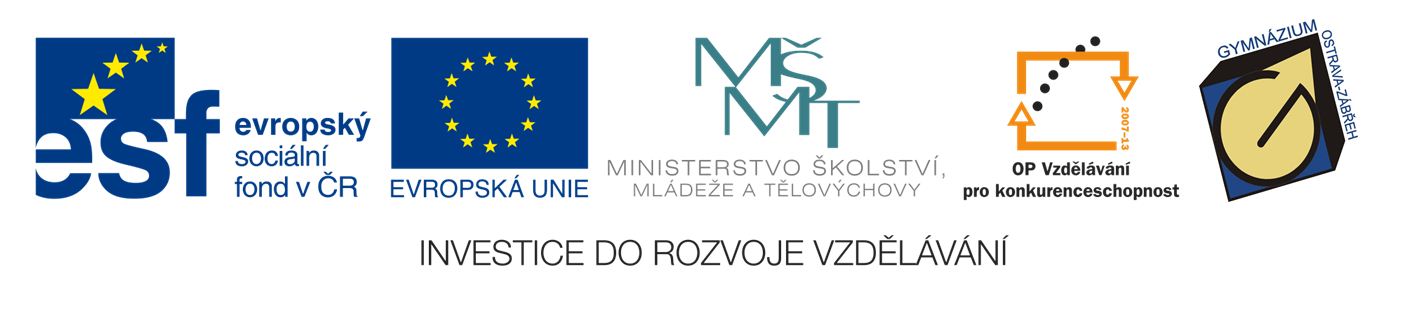 LA PINTURA ESPAÑOLA –EL REPASO
Tematická oblast:	Reálie španělsky mluvících
			zemí	
Autor:			Mgr. Monika Číhalová
Vytvořeno:		únor 2013
Gymnázium, Ostrava-Zábřeh, Volgogradská 6a, p.o.
¿Cómo se llama la cueva en la que fueron descubiertas estas pinturas rupestres?
¿De qué época proceden estas pinturas?











[cit. 2013-02-01] Pod licencí Creative Commons na WWW:
<http://commons.wikimedia.org/wiki/File:Techo_de_Altamira_(replica)-Museo_Arqueol%C3%B3gico_Nacional.jpg>
<http://commons.wikimedia.org/wiki/File:AltamiraBison.jpg>
<https://cs.wikipedia.org/wiki/Soubor:Altamira,_doe.JPG>
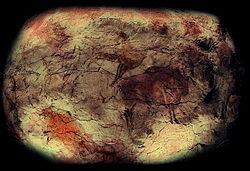 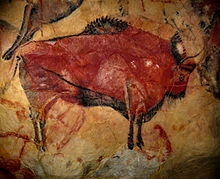 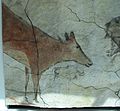 Gymnázium, Ostrava-Zábřeh, Volgogradská 6a, p.o.
¿En qué época vivieron estos pintores?Unid las dos colomnas.
Pablo Picasso
El Greco
Diego Velázquez
Salvador Dálí
Francisco de Goya
Joan Miró
El Siglo de Oro

El siglo XVII

El siglo XVIII

El siglo XX
Gymnázium, Ostrava-Zábřeh, Volgogradská 6a, p.o.
¿A qué movimiento partecen los pintores? Unid las dos colomnas.
Pablo Picasso
El Greco
Diego Velázquez
Salvador Dálí
Francisco de Goya
Joan Miró
El Barroco 

El cubismo

El Renacimiento

El padre del modernismo

El surrealismo
Gymnázium, Ostrava-Zábřeh, Volgogradská 6a, p.o.
Contesta las preguntas. Elige de los pintores a la derecha
¿Quién fue un gran retratista y pintor de la corte de Felipe IV?
¿Quién hizo con Luis Buñuel la película Un perro andaluz?
Cita dos pintores del movimiento surrealista.
¿Quién pintó sobre la crueldad de las guerras?
¿Para quién es típica la pintura religiosa?
Francisco de Goya

El Greco

Salvador Dalí

Diego Velázquez

Joan Miró
Gymnázium, Ostrava-Zábřeh, Volgogradská 6a, p.o.
[cit. 2013-02-01] Pod licencí Creative Commons na WWW:
<http://en.wikipedia.org/wiki/File:PicassoGuernica.jpg>
¿Quién pintó este cuadro?

El Greco
Pablo Picasso
Francisco Goya

¿Cómo se llama este cuadro?
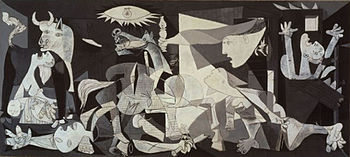 Gymnázium, Ostrava-Zábřeh, Volgogradská 6a, p.o.
¿Qué refleja el Guernica?
[cit. 2013-02-01] Pod licencí Creative Commons na WWW:
<http://en.wikipedia.org/wiki/File:PicassoGuernica.jpg>
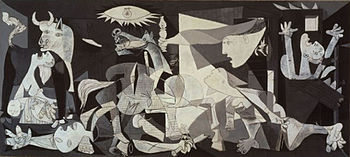 Gymnázium, Ostrava-Zábřeh, Volgogradská 6a, p.o.
[cit. 2013-02-01] Pod licencí Creative Commons na WWW:
<http://commons.wikimedia.org/wiki/File:Las_Meninas,_by_Diego_Vel%C3%A1zquez,_from_Prado_in_Google_Earth.jpg>
¿Cómo se llama este
cuadro?

Los caprichos
El entierro del Conde de Orgaz
Las Meninas

¿Quién pintó este cuadro?

El Greco
Francisco de Goya
Diego Velázquez
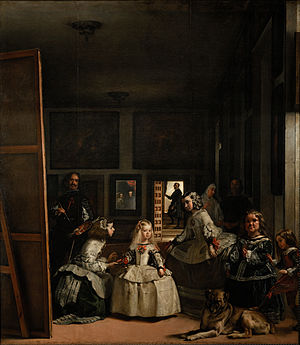 Gymnázium, Ostrava-Zábřeh, Volgogradská 6a, p.o.
Describe Las Meninas
[cit. 2013-02-01] Pod licencí Creative Commons na WWW:
<http://commons.wikimedia.org/wiki/File:Las_Meninas,_by_Diego_Vel%C3%A1zquez,_from_Prado_in_Google_Earth.jpg>
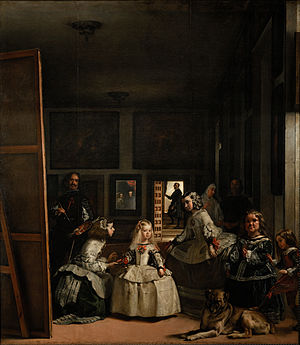 Gymnázium, Ostrava-Zábřeh, Volgogradská 6a, p.o.
¿En qué se parecen estos cuadros?¿Quién los pintó?¿Cómo se llaman?
[cit. 2013-02-01] Pod licencí Creative Commons na WWW:
<http://commons.wikimedia.org/wiki/File:Las_Meninas,_by_Diego_Vel%C3%A1zquez,_from_Prado_in_Google_Earth.jpg>
[cit. 2013-02-01] Pod licencí Creative Commons na WWW:
<http://en.wikipedia.org/wiki/File:PabloPicasso_Meninas.jpg>
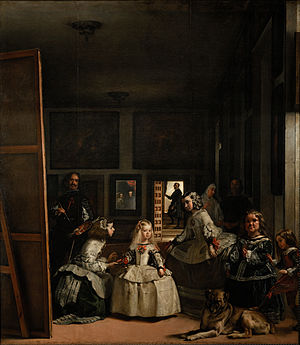 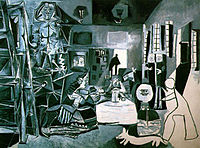 Gymnázium, Ostrava-Zábřeh, Volgogradská 6a, p.o.
[cit. 2013-02-01] Pod licencí Creative Commons na WWW:
<http://commons.wikimedia.org/wiki/File:Maja_vestida_(Prado).jpg>
¿Cómo se llama este
cuadro?

La Maja Vestida
La Maja Desnuda
Las Meninas

¿Quién pintó este cuadro?

El Greco
Francisco de Goya
Diego Velázquez
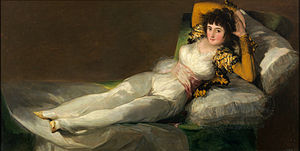 Gymnázium, Ostrava-Zábřeh, Volgogradská 6a, p.o.
[cit. 2013-02-01] Pod licencí Creative Commons na WWW:
<http://commons.wikimedia.org/wiki/File:El_Greco_-_The_Burial_of_the_Count_of_Orgaz.JPG>
¿Cómo se llama este
cuadro?

La persistencia de la Memoria
El entierro del Conde de Orgaz
Los caprichos

¿Quién pintó este cuadro?

El Greco
Francisco de Goya
Diego Velázquez
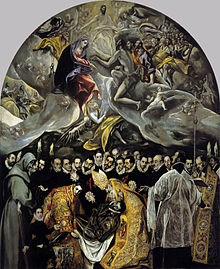 Gymnázium, Ostrava-Zábřeh, Volgogradská 6a, p.o.
¿Qué nos muestra El entierro del Conde de Orgaz?
[cit. 2013-02-01] Pod licencí Creative Commons na WWW:
<http://commons.wikimedia.org/wiki/File:El_Greco_-_The_Burial_of_the_Count_of_Orgaz.JPG>
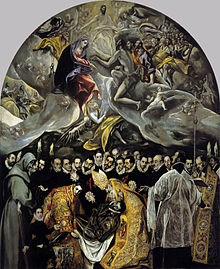 Gymnázium, Ostrava-Zábřeh, Volgogradská 6a, p.o.
Los fusilamientos del tres de mayo
[cit. 2013-02-01] Pod licencí Creative Commons na WWW:
<http://commons.wikimedia.org/wiki/File:El_Tres_de_Mayo,_by_Francisco_de_Goya,_from_Prado_in_Google_Earth.jpg>
¿Quién lo pintó?

Pablo Picasso

Francisco de Goya

Diego Velázquez
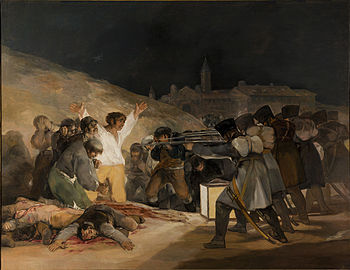 Gymnázium, Ostrava-Zábřeh, Volgogradská 6a, p.o.
¿Qué refleja el cuadro Los fusilamientos del tres de mayo?
[cit. 2013-02-01] Pod licencí Creative Commons na WWW:
<http://commons.wikimedia.org/wiki/File:El_Tres_de_Mayo,_by_Francisco_de_Goya,_from_Prado_in_Google_Earth.jpg>
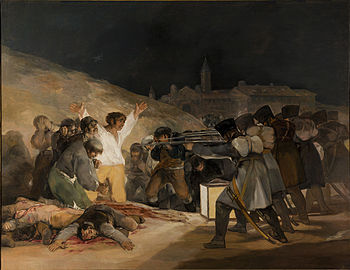 Gymnázium, Ostrava-Zábřeh, Volgogradská 6a, p.o.
¿Cómo se llama este cuadro de Salvador Dalí?
[cit. 2013-02-01] Pod licencí Creative Commons na WWW:
<http://en.wikipedia.org/wiki/File:The_Persistence_of_Memory.jpg>
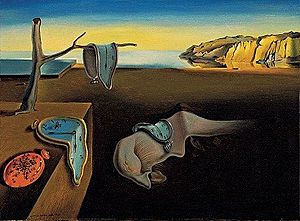 Gymnázium, Ostrava-Zábřeh, Volgogradská 6a, p.o.
Describe La persistencia de la memoria
[cit. 2013-02-01] Pod licencí Creative Commons na WWW:
<http://en.wikipedia.org/wiki/File:The_Persistence_of_Memory.jpg>
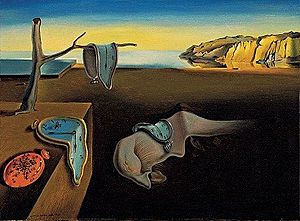 Gymnázium, Ostrava-Zábřeh, Volgogradská 6a, p.o.